Радиус-IP Аппаратно-программный комплекс    как инструмент управления, контроля и повышения  безопасности персонала при проведении природоохранных, туристических и научных мероприятий в лесной отрасли Российской Федерации
АЛЕКСЕЙ КОЛОМАК

Заместитель директора по 
системам цифровой радиосвязи
ООО «ЭЛКОМ+»
СОДЕРЖАНИЕ
О КОМПАНИИ ЭЛКОМ+ 
Цели диспетчерского контроля и управления
Функционал Радиус-IP
Ключевые ценности  
Решение для Полистовский заповедник
Примеры  Реализации в различных сегментах
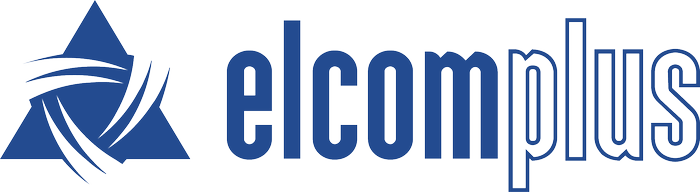 О КОМПАНИИ ЭЛКОМ+
PAGE 3
О КОМПАНИИ ЭЛКОМ+
Направления деятельности:
Компания является субъектом среднего предпринимательства
Разработка программного обеспечения
Создание систем цифровой радиосвязи
Создание систем промышленной автоматизации
Проектирование систем связи и АСУ ТП
Элком+ это:
220 сотрудников
Официальный дистрибьютор и системный партнер компании Motorola Solutions
Резидент Томской технико-внедренческой зоны
Поставка диспетчерского ПО собственной разработки в 50+ стран мира 
Разработка решений для радиосвязи и АСУТП
Офисы: Томск, Москва, Иркутск
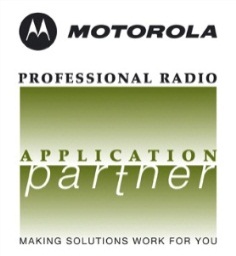 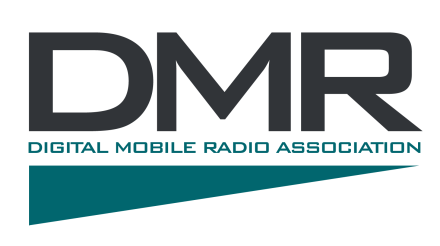 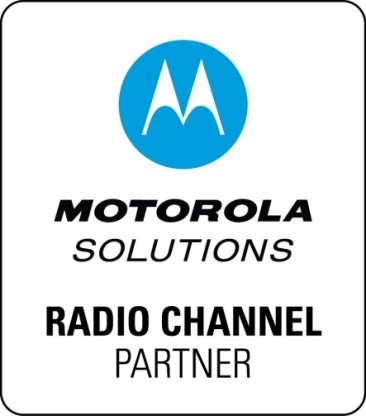 PAGE 4
О КОМПАНИИ ЭЛКОМ+
Собственные разработки Элком+

ЭЛТА-ТМ - система линейной телемеханики
Строится на контроллерах ACE3600/Moscad (Motorola)
Успешные межведомственные испытания в Газпроме

SmartPTT - программное приложение для MOTOTRBO
Поставляется в более 50 стран мира 
Успешные межведомственные испытания в Газпроме
Рекомендована к применению в Газпроме

Радиус-IP - система диспетчерской радиосвязи на MOTOTRBO
Успешные межведомственные испытания в Газпроме
Рекомендована к применению в Газпроме
Успешные испытания в МЧС
Успешные испытания в Аэропорту Толмачево
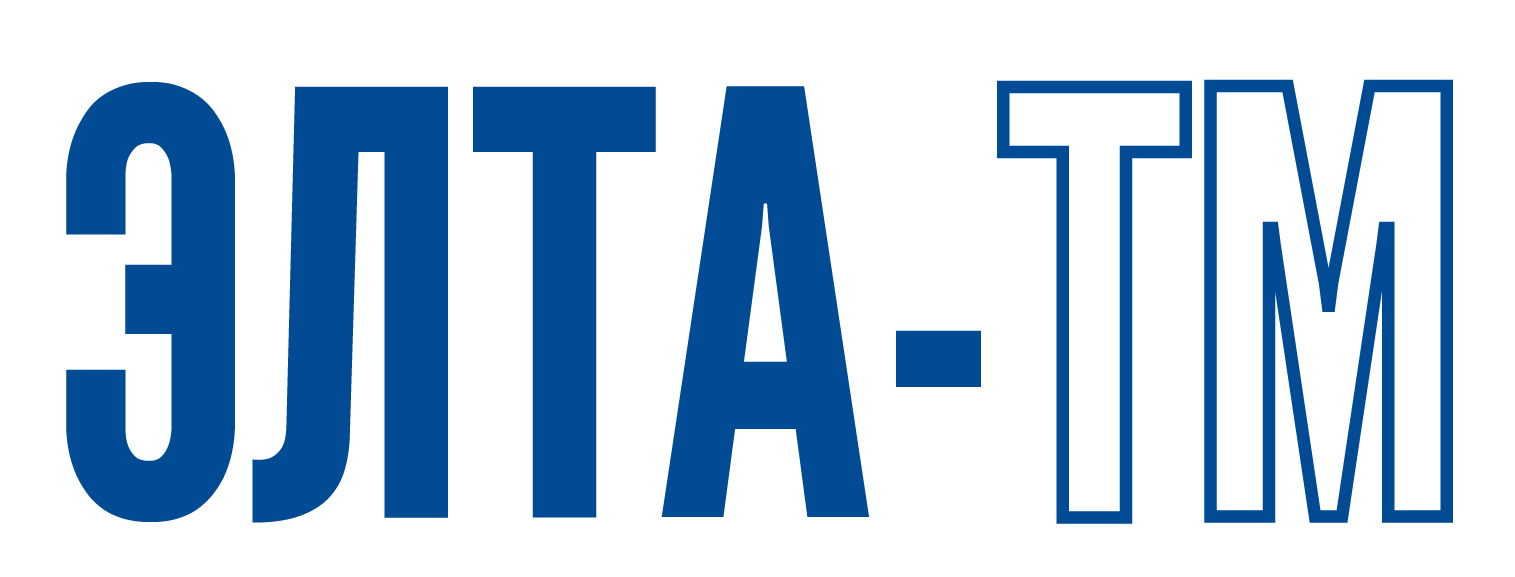 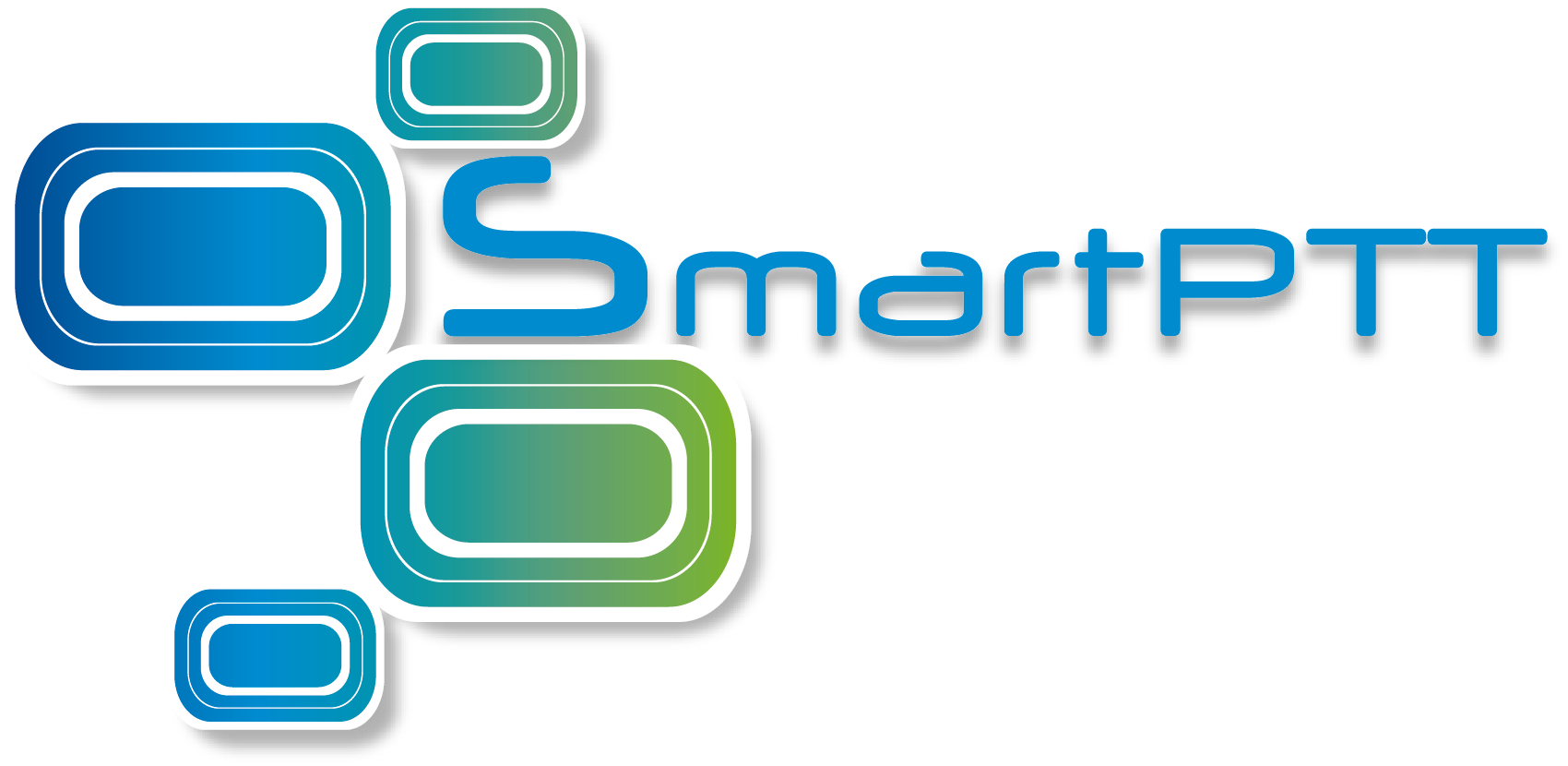 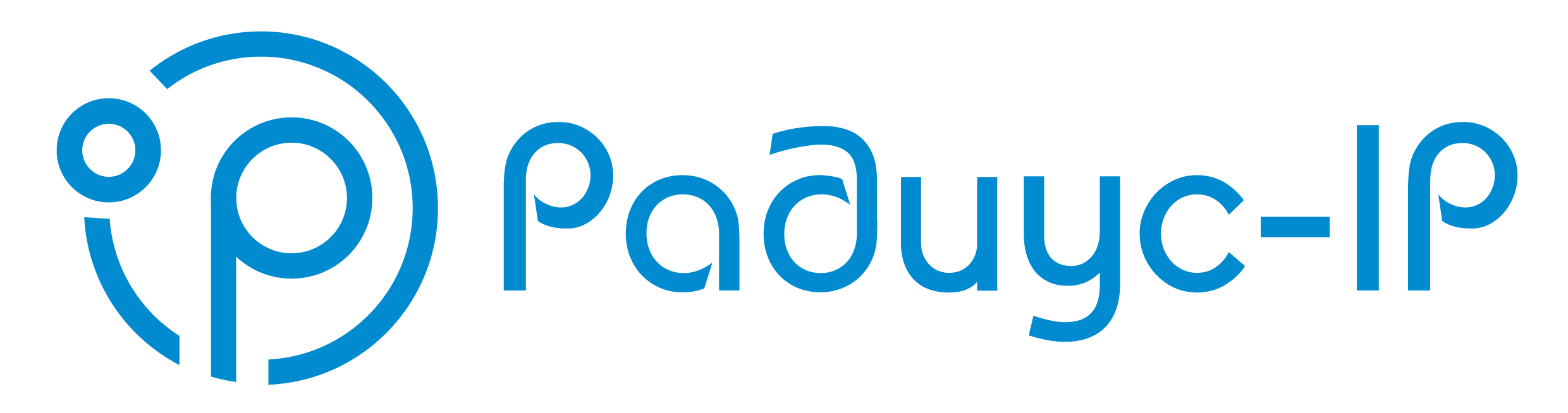 PAGE 5
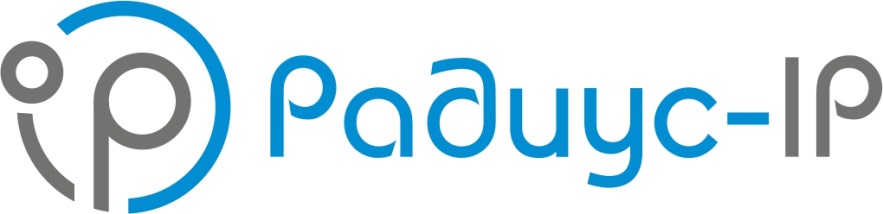 Задачи в Развитии лесного хозяйства

 Охрана лесов от пожаров
 
Повышение эффективности профилактики, обнаружения и тушения лесных пожаров

Минимизация социально экологического ущерба

 Предотвращения ЧС и сохранения и повышения безопасности жизни людей

Обеспечение природоохранных мероприятий
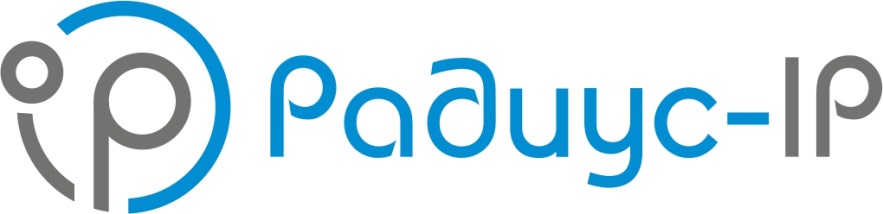 Управление и обеспечение контроля процессов с целью оптимизации работы лесничеств и повышение эффективности работы лесного хозяйства

Снижение времени восстановления в случае аварий время установления вызова менее 0.5 сек

возможность обеспечения диспетчером групповых, общих, аварийных вызовов


  Снижение рисков здоровью работников и тяжести последствий травм.
Радиус-IP – Инновационный  продукт и рекомендован к применению на территории РФ
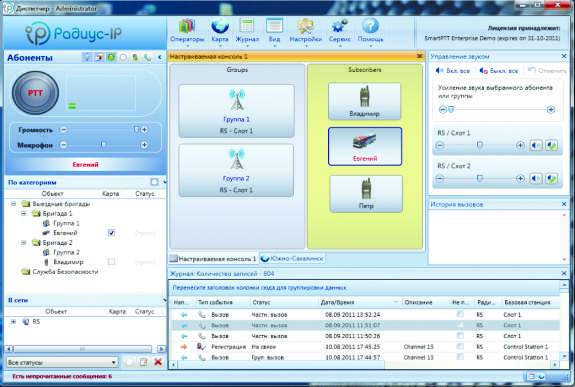 В основе: 
Цифровая платформа MOTOTRBO (Motorola)
Диспетчерское Программное обеспечение  (разработчик Элком+) 

Радиус-IP - Комплектное серийное изделие высокой степени заводской готовности:

Заводская настройка функций и сервисов
Быстрая установка и адаптация к объекту Заказчика
Предусмотренная стыковка со смежными системами
Полноценный АРМ
По результатам МВИ в Газпроме АПК включен в перечень разрешенного к применению на объектах Газпрома
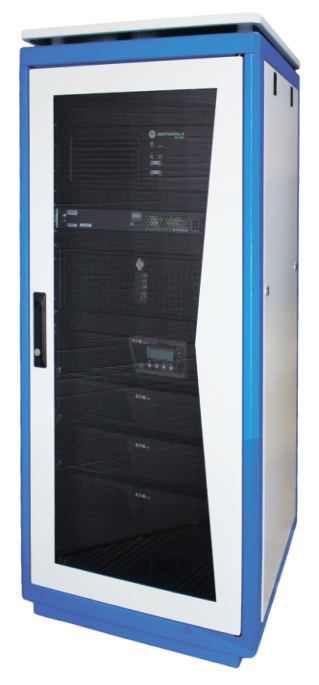 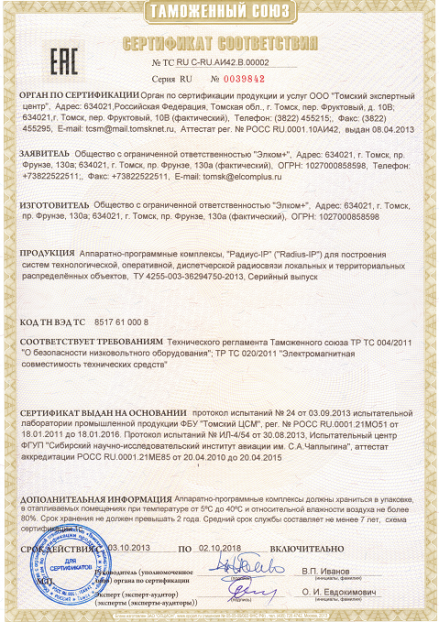 [Speaker Notes: Мы представляем Вам один из продуктов нашей компании, систему цифровой диспетчерской радиосвязи Радиус-IP

Радиус-IP основывается на цифровом стандарте DMR, цифровой телекоммуникационной платформе MOTOTRBO, Motorola и диспетчерском программном обеспечении, производителем которого является наша компания

Радиус представляет собой сертифицированное комплексное решение с гарантией завода производителя]
Компоненты системы на Радиус-IP
АРМы Радиус-IP
Абонентское 
оборудование MOTOTRBO в том числе  ЕРМАК
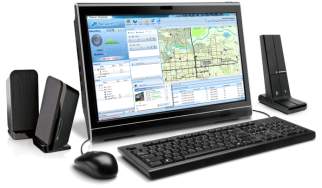 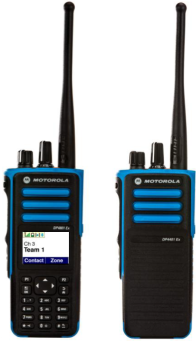 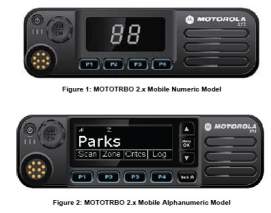 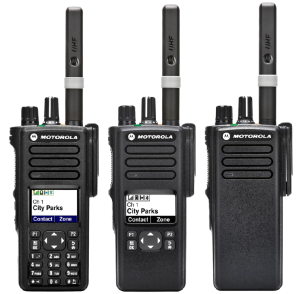 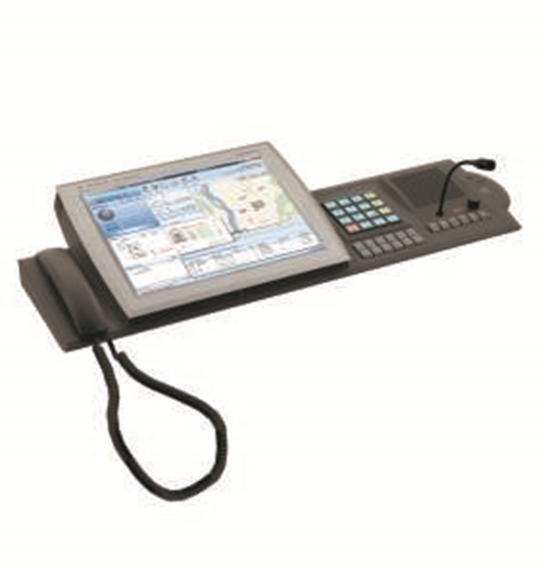 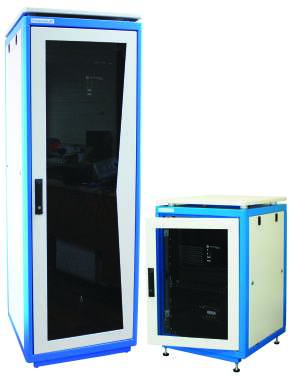 Базовые станции Радиус-IP
Комплект АФУ Радиус-IP
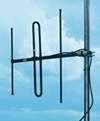 [Speaker Notes: В состав комплекса входят Базовые станции, АРМ диспетчера различного исполнения (здесь представлен стандартный АРМ на базе обычного компьютера), есть исполнение в виде профессиональных диспетчерских пультов, абонентские радиостанции MOTOTRBO Motorola, АФУ.

Радиус представляет собой сертифицированное комплексное решение с гарантией завода производителя

Прежде чем перейти к ключевым ценностям Радиуса, коротко расскажу о том какое значение имеет радиосвязь в нефтегазовом секторе]
Ключевая роль в системе

Диспетчерское ПО Радиус-IP
(разработчик ООО «Элком+)

Значительно расширяющее функционал аппаратной платформы:

Мониторинг перемещения абонентов (Визуализация и отслеживание перемещения абонентов. Запись трека перемещения в базу данных. Правила отслеживания перемещения) 

Телефонный вызов (стык УПАТС по технологии VoIP, обеспечивая таким образом входящие/исходящие полудуплексные телефонные вызовы между абонентами АПК и абонентами телефонной сети)

Запись всех радиопереговоров и событий в системе

Безопасность доступа к системе
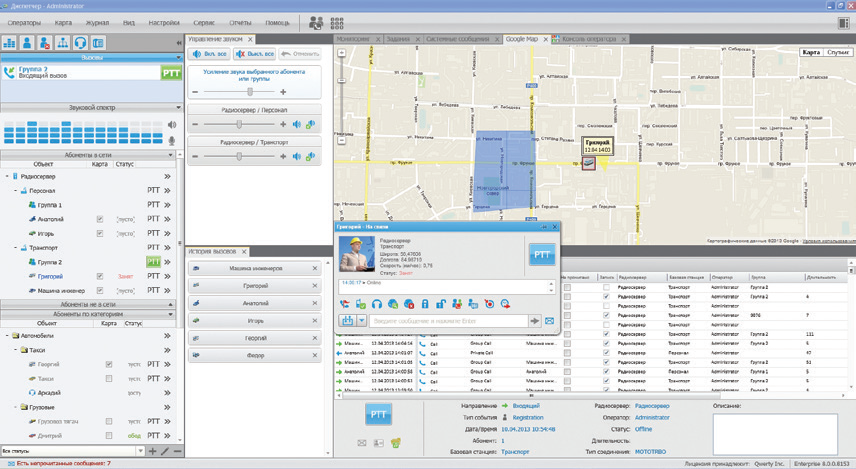 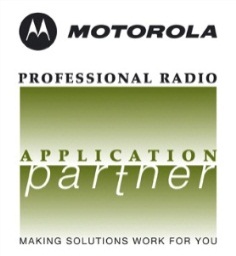 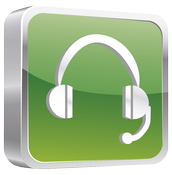 Голосовая диспетчеризация
Частные, групповые и общие вызовы
Идентификация абонента
Экстренные вызовы
Прослушивание абонента
Конференц-связь
Голосовые вызовы между диспетчерами
Телефонные вызовы
Проверка радиостанции
Оповещение о вызове
Блокировка радиостанции
Запись переговоров
Голосовые оповещения
“Одинокий работник”
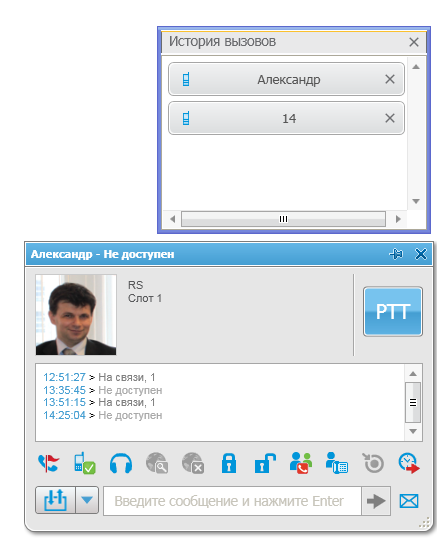 Интерфейс Диспетчера Радиус-IP
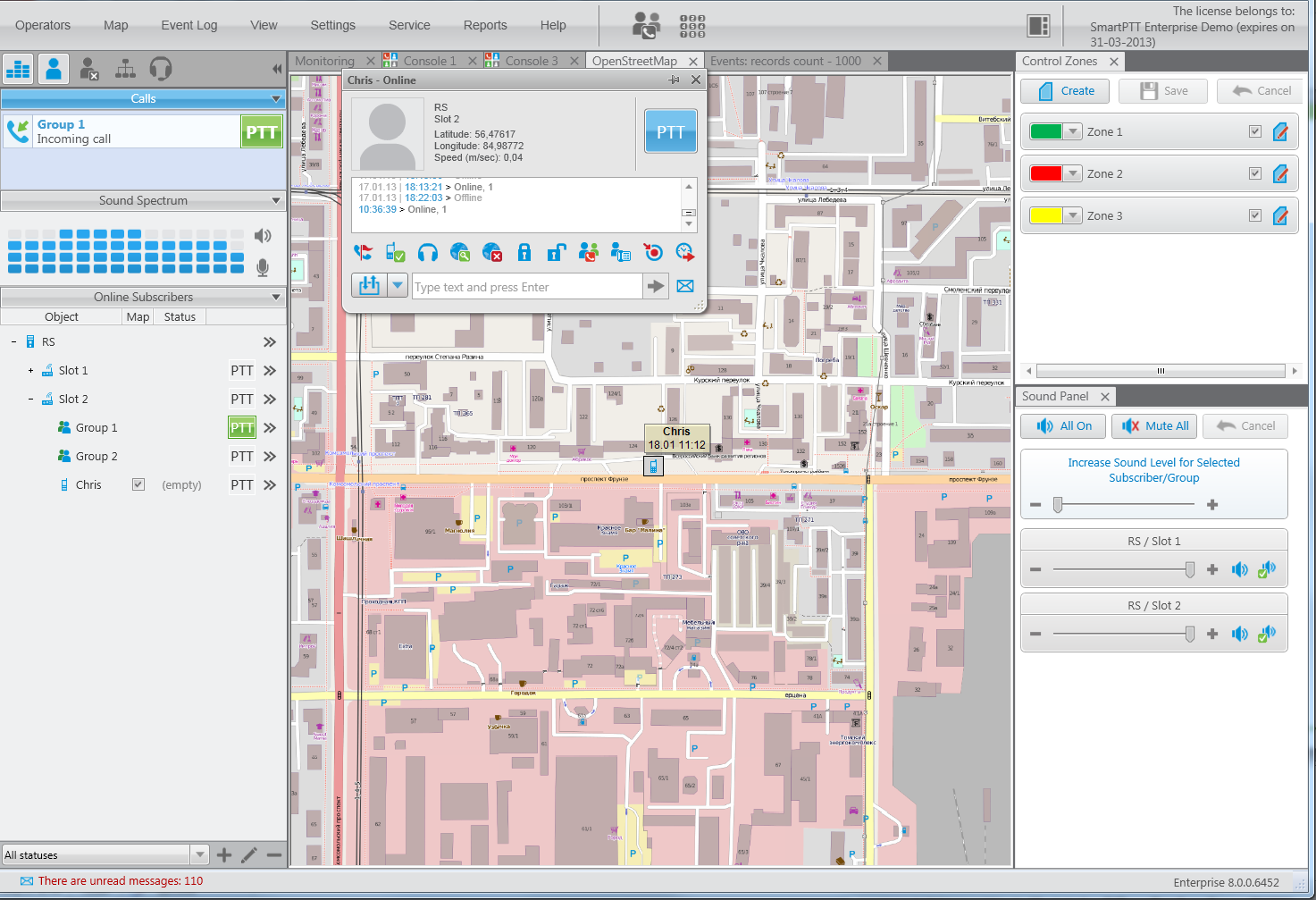 Окно вызова абонента
Звуковая панель
[Speaker Notes: Интерфейс Диспетчера
И так, что же сделано за этот год?
Мы выпустили четыре (4-ре) релиза.
И в первую очередь хочу обратить внимание на то, что за последний год у программы изменился интерфейс.
Он стал дружелюбнее, стал более упорядоченный и  удобный.]
Интерфейс Диспетчера Радиус-IP
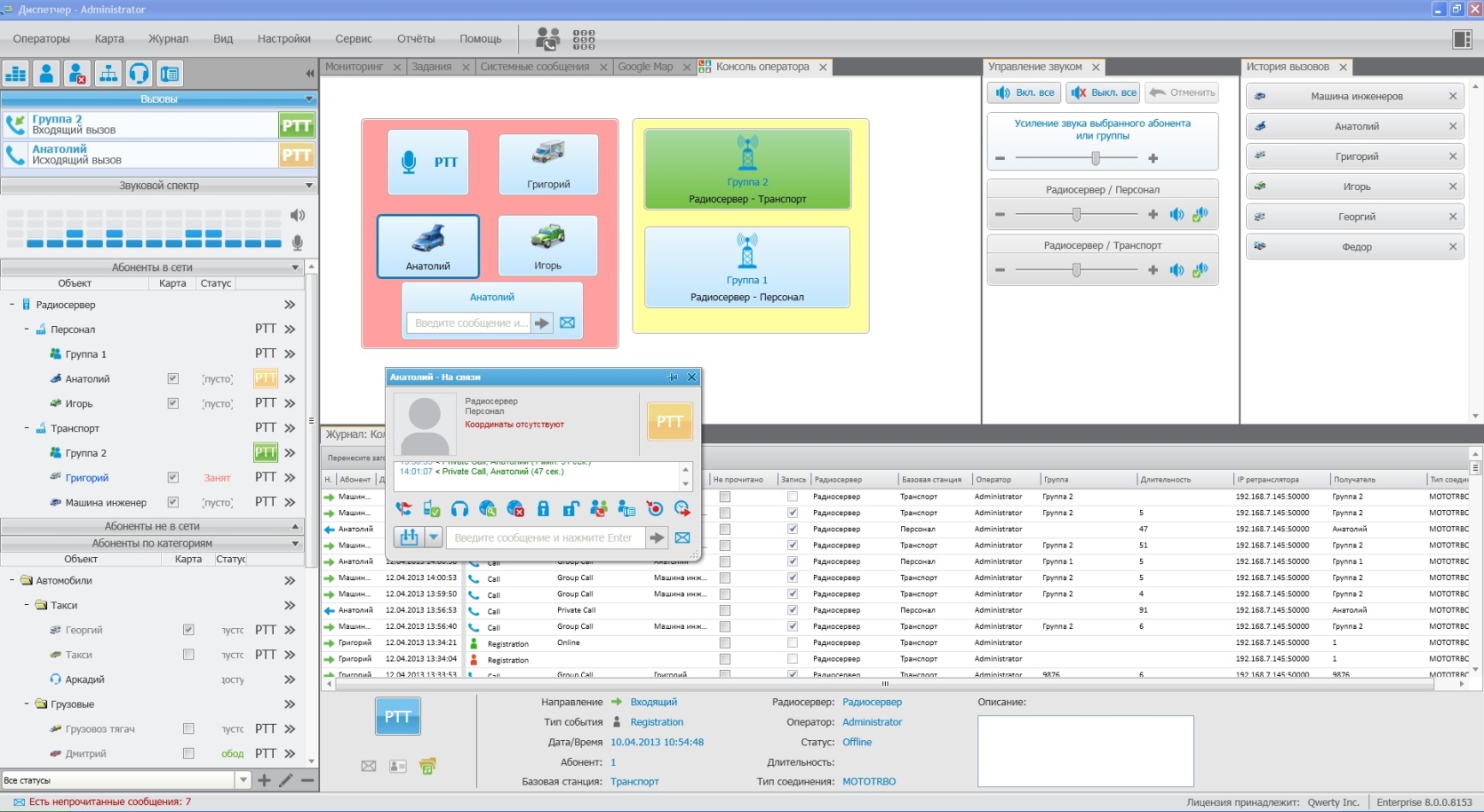 Настраиваемая консоль
Абоненты
[Speaker Notes: Так выглядит интерфейс диспетчера Радиус

Диспетчеру доступны индивидуальные,  групповые, общие аварийные  вызовы, Консоль гибко настраивается под каждого диспетчера, кроме того в системе ведется запись переговоров, журнал событий в сети,]
Настраиваемые консоли
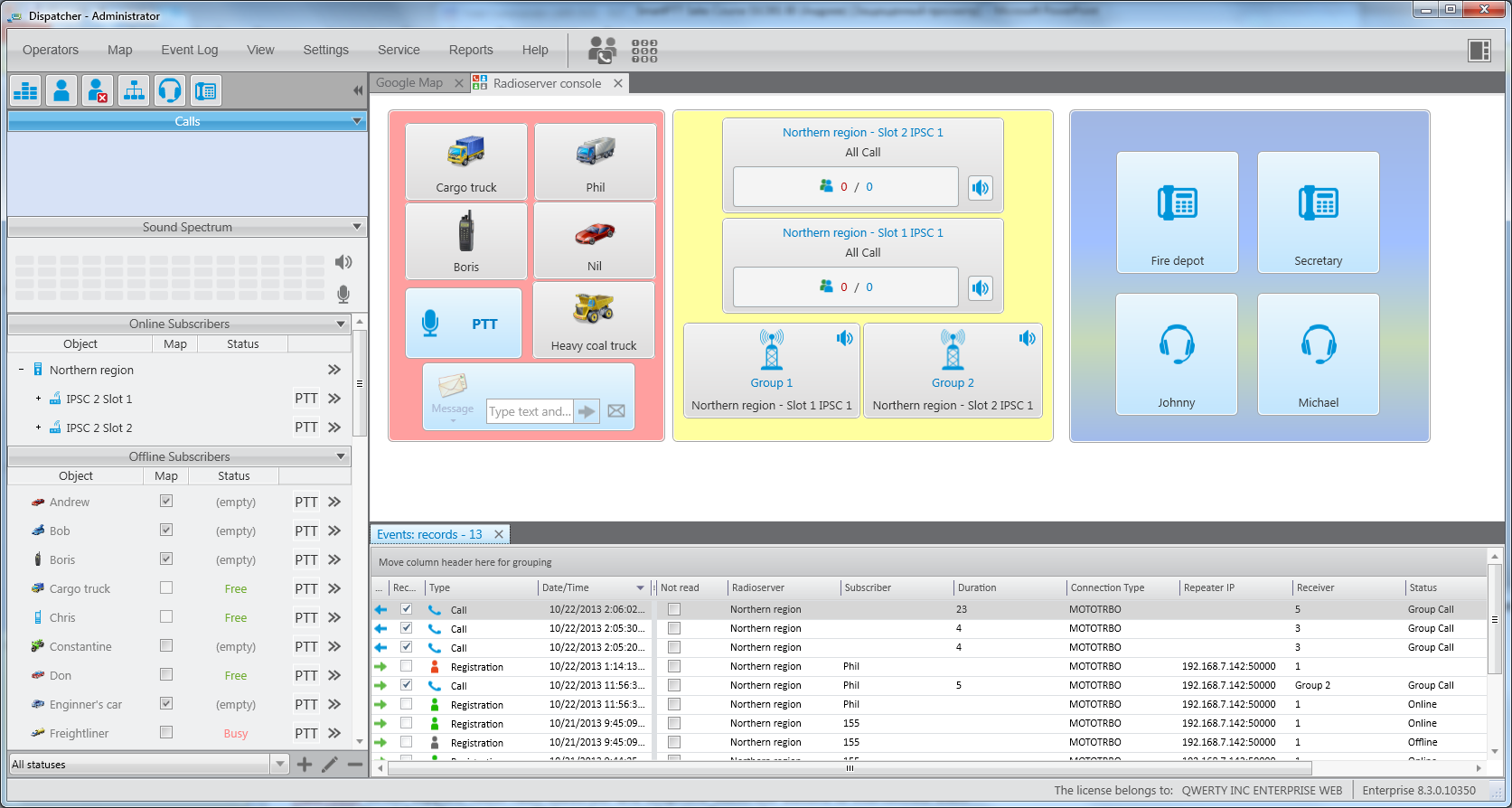 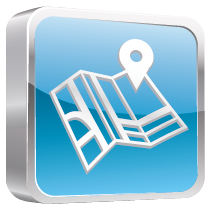 Отслеживание местоположения
Слежение за абонентами в реальном масштабе времени
Поддержка многих типов карт
Сохранение местоположений абонентов в базу данных
Отрисовка маршрутов перемещения за заданный период времени
Анимация перемещения абонентов  
Детализация перемещений до каждой отдельной координаты
Отслеживание входа абонентов в зону и выхода из зоны
Отслеживание простоя абонентов больше заданного времени
Автоматическое получение местоположения
Получение местоположения по событию
Получение местоположения по запросу (по нажатию кнопки)
Поддержка веб-клиента для отслеживания местоположения
Отслеживание местоположения
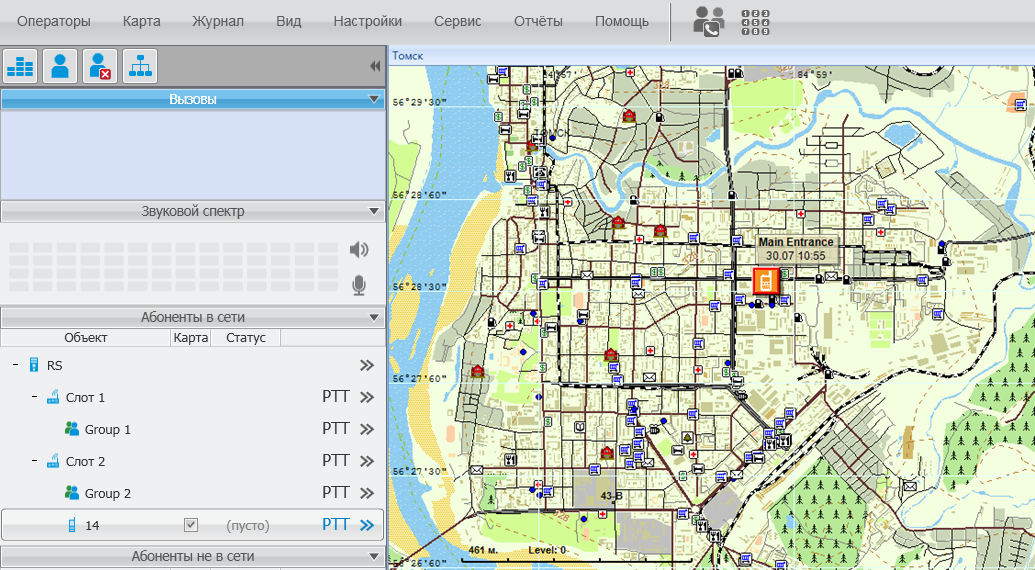 Слежение в реальном времени
[Speaker Notes: отображение абонентов на карте местности, запись маршрутов перемещения]
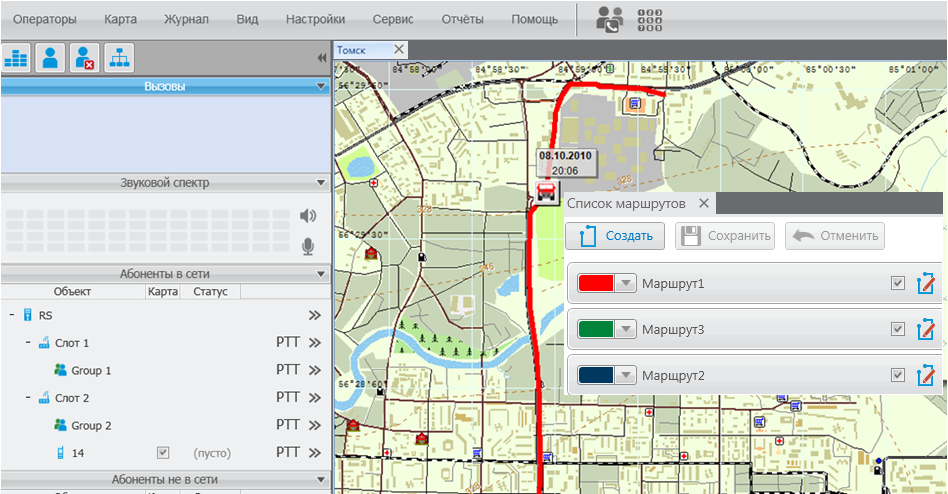 Маршруты
перемещения
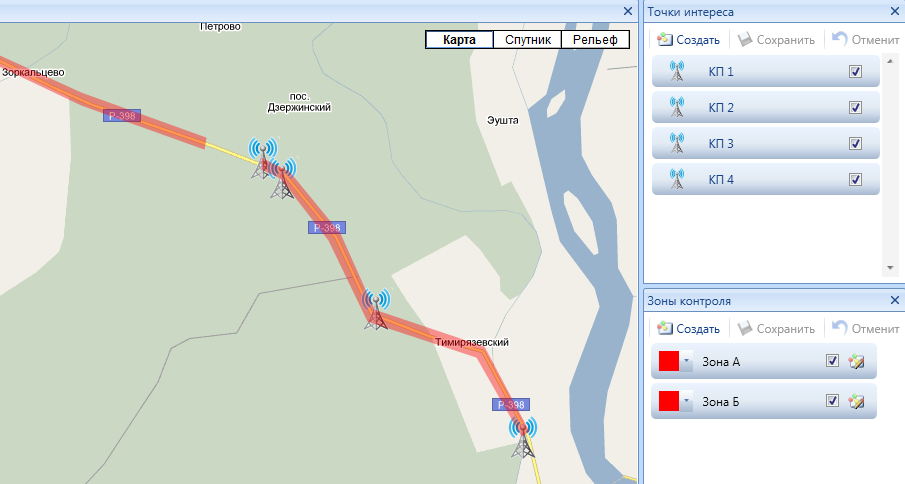 Зоны и точки интереса
[Speaker Notes: Можно задавать зоны и точки интереса]
Диспетчеризация: передача сообщений и данных 
Управление заданиями (Job Ticketing)
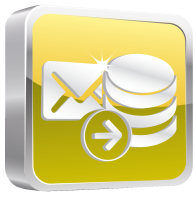 Новая настраиваемая панель заданий, диспетчер имеет возможности:
- создавать новые задания
- назначать исполнителей
- контролировать  изменение статуса исполнения заданий
- фильтровать задания по заданным критериям
- настраивать цветовую и звуковую схему оповещения
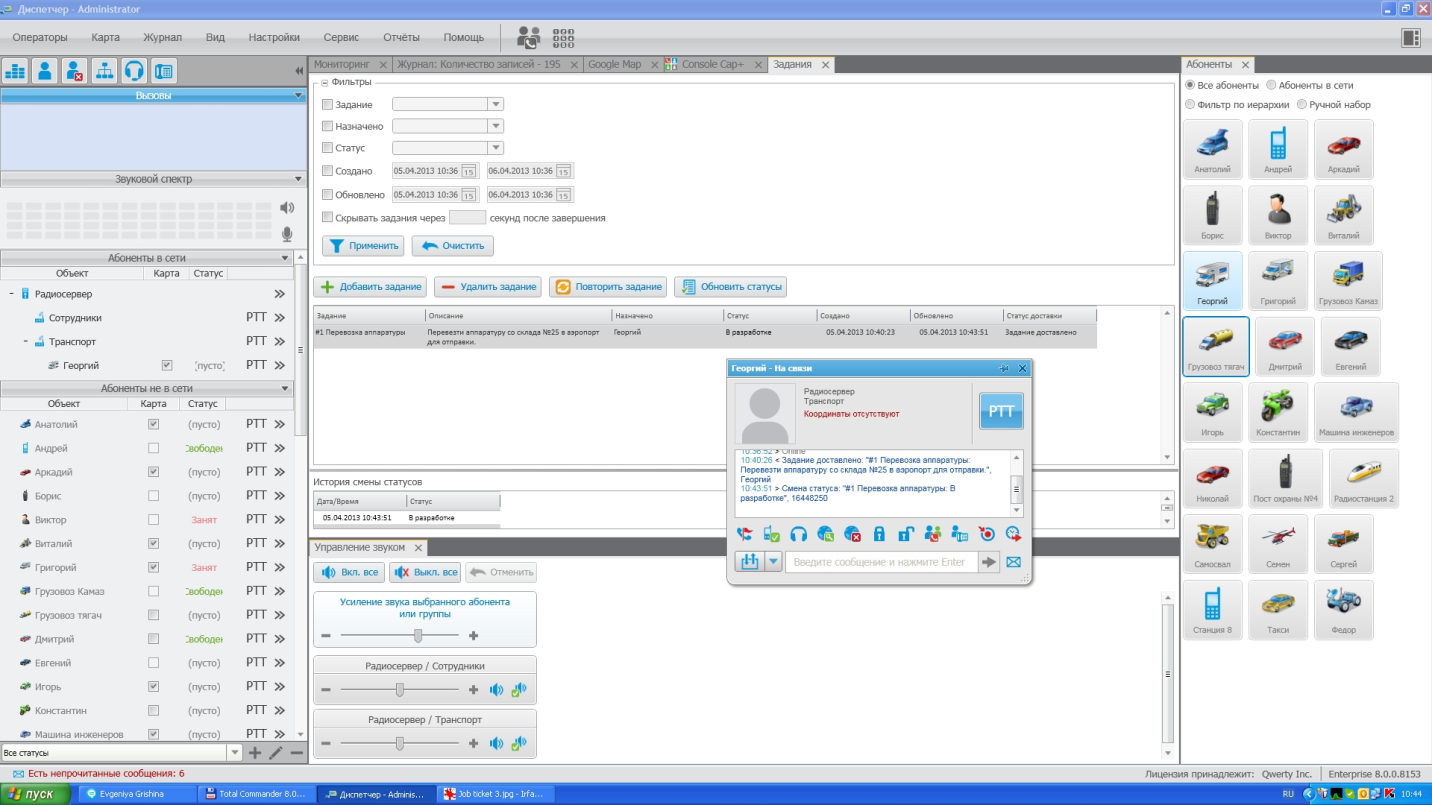 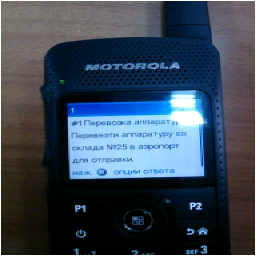 [Speaker Notes: Управление заданиями (Job Ticketing)

Новые возможности в версии 8.1
 В новой серии абонентских радиостанций от МОТОРОЛЫ DM4XXX/DP4XXX/SL4XXX имеется встроенная поддержка передачи и контроля исполнения заданий (Job Ticketing)
Для поддержки данного функционала в SmartPTT реализована новая настраиваемая панель заданий
При этом диспетчер имеет возможности:
- создавать новые задания
- назначать исполнителей
- контролировать  изменение статуса исполнения заданий
- фильтровать задания по заданным критериям
настраивать цветовую и звуковую схему оповещения
Применение: Данный функционал интересен  для гостиничного или логистического бизнеса]
Функция контроля положения работника
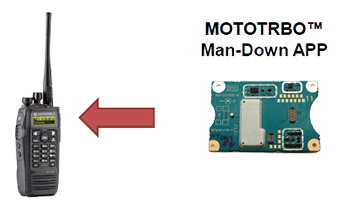 ManDown
Уведомление на основе положения станции
2 таймера
Внутреннее уведомление
Внешнее уведомление (диспетчера)
Heartbeat
Контроль нахождения абонента в сети
Двустороннее подтверждение
Поддержка работы правил
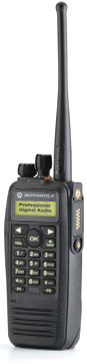 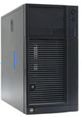 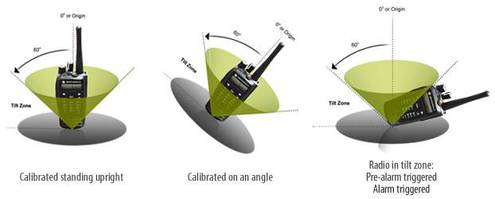 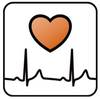 Варианты исполнения диспетчерскихПУЛЬТОВ
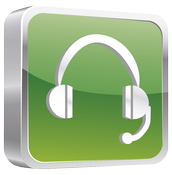 Гарнитура IMTRADEKS
Поддержка терминалов TIPRO
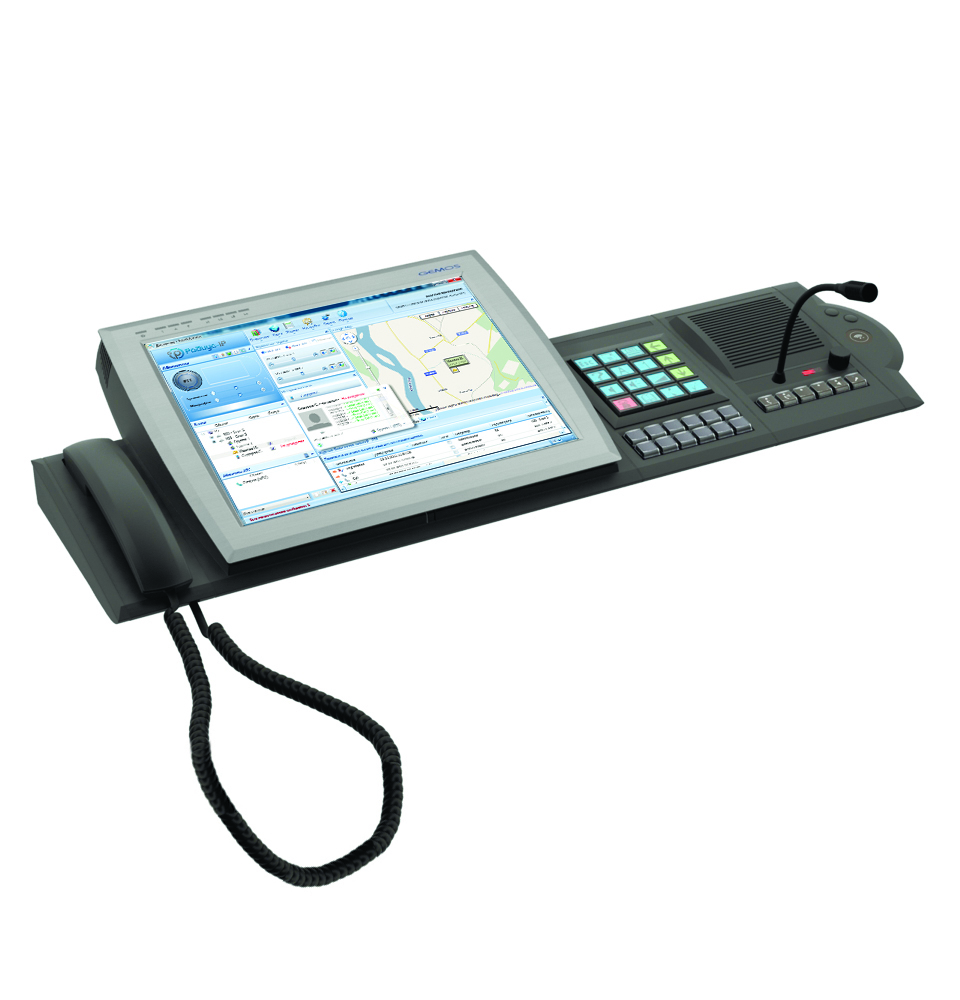 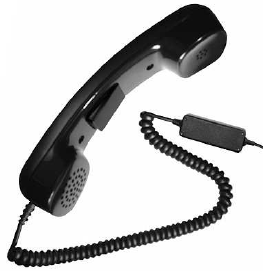 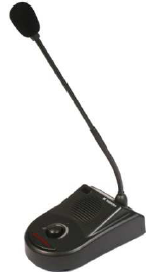 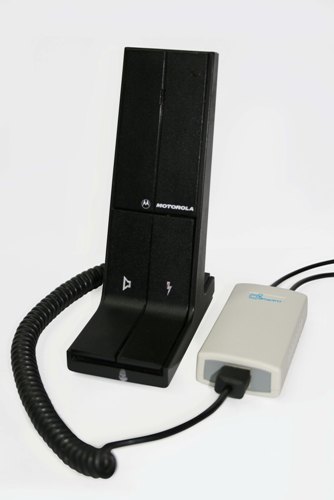 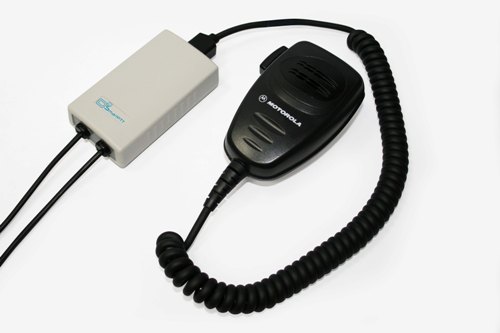 Адаптер для подключениянастольного микрофона или тангенты
[Speaker Notes: Варианты исполнения консоли

Разработана поддержка технологии мультитач
	Поддерживаем терминалы TIPRO – это многофункциональное устройство на основе PC для организации рабочего места Диспетчера. В комплект входит: ПК, программируемая телефонная тастатура и трубка, микрофон-гусак
	Начали разработку поддержки аксессуаров немецкой компании IMTRADEKS – это профессиональные аксессуары, разрабатываемые для работы в критически важных областях такие как авиадиспетчеры, полиция, МЧС, военные, гарнитуры для взрывоопасных предприятий.]
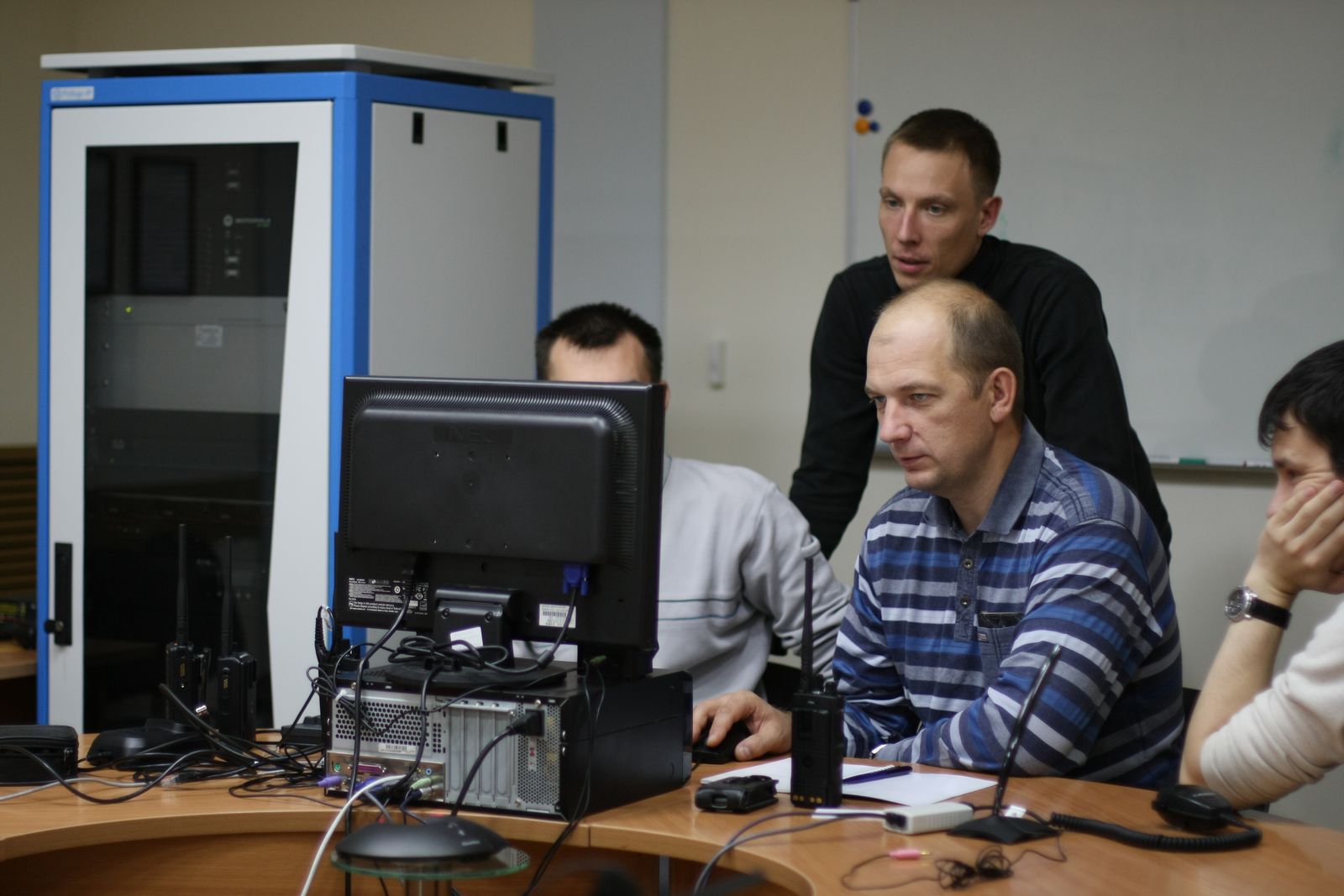 РАДИУС-IPКЛЮЧЕВЫЕ ЦЕННОСТИ для  Лесного хозяйства
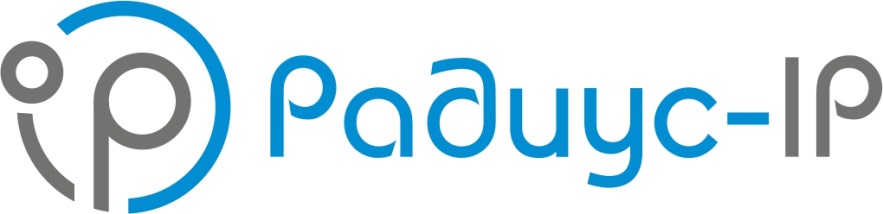 В максимальной мере соответствует ключевым требованиям, предъявляемым к системам Управления и контроля диспетчерской радиосвязи

Позволяет использовать имеющийся в распоряжении Заказчика частотный ресурс в диапазоне 136 – 174 МГц.

Позволит увеличить эффективность использования радиочастот в 2 раза (2 разговорных канала на одной радиочастоте/дуплексной паре).

Позволит оснастить Диспетчеров автоматизированными рабочими местами с визуализацией абонентов на карте на экране компьютера.
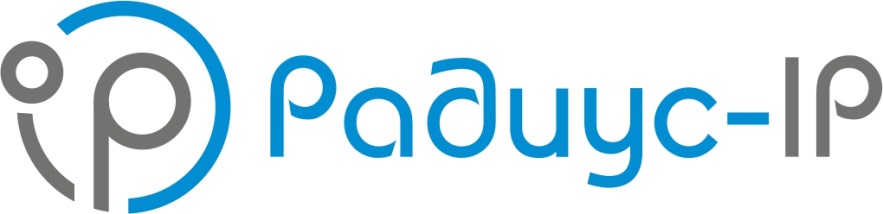 Всестороннее обеспечение оперативной качественной радиосвязью   со всеми объектами.


Позволит обеспечить плавную миграцию от имеющегося аналогового парка радиостанций к цифровым радиостанциям.

Позволит в максимальной степени использовать существующую инфраструктуру систем радиосвязи.

Повысит безопасность сотрудников  за счет идентификации и мониторинга местоположения абонентов, обеспечения аварийных вызовов, задания без аварийных зон
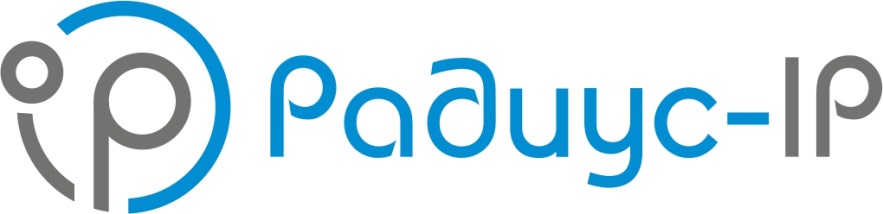 Обеспечить управление и контроль движения автотранспорта и людей, на территории аэровокзала на базе мобильных и носимых радиостанций с функцией  GPS/ ГЛОНАСС и программного обеспечения Радиус-IP 
 
Обеспечение  передачи данных , установку уведомлений и различных сигнализаций, «скрытый контроль» в режиме реального времени абонентов, функции «безопасный работник» и «Men Doun»


Система решает множество функциональных задач, а главное управление и обеспечение контроля  сотрудников и повышения их безопасности  при  выполнении ими различных задач в том числе повышенной опасности
Комплексная схема связи(многоуровневая диспетчеризация)
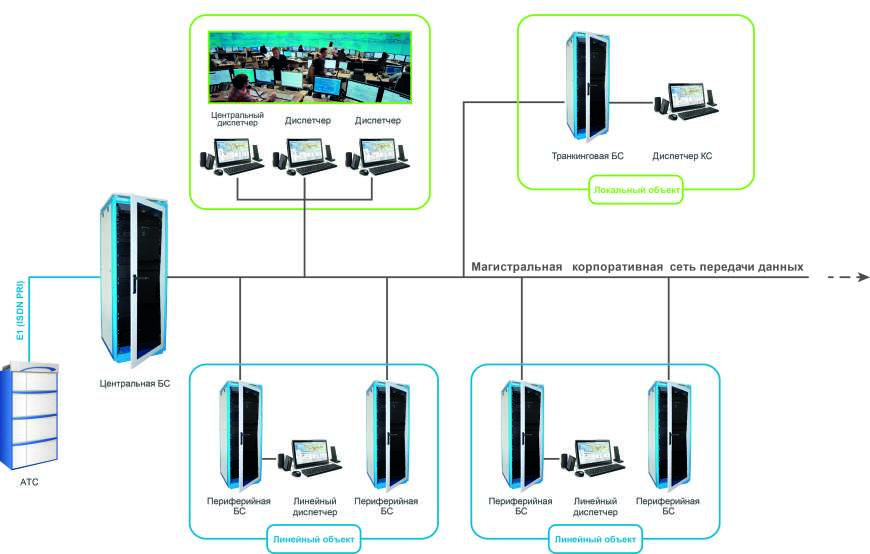 [Speaker Notes: В энергетике предъявляются особые требования к диспетчерским позициям
 
Возможно размещение диспетчеров, управляющих различными территориями, в единых диспетчерских пунктах, т.е. диспетчер может находиться на большом удалении от своей территории.
А Возможны ситуации, когда потребуется передать управление другому диспетчеру, или объединить несколько диспетчеров в группу.

Поэтому
Система диспетчерской радиосвязи должна обеспечивать организацию множественных диспетчерских рабочих мест (позиций), резервирование каналов управление от диспетчерского рабочего места до удаленной базовой станции (ретранслятора), а также возможность организации групп диспетчеров.

Радиус –IP предоставляет такую возможность]
Рекомендуемые радиостанции
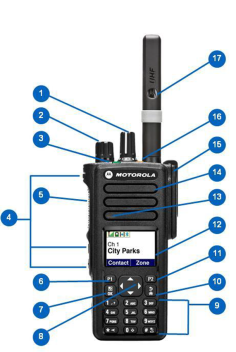 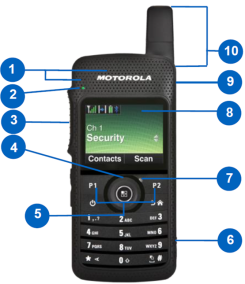 Для руководства -  DP 4801, SL4000 - При работе в диапазоне 400 Мгц !
SL4000
DP 4801
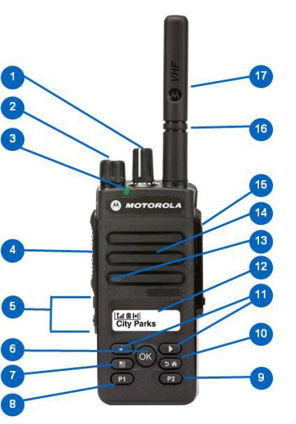 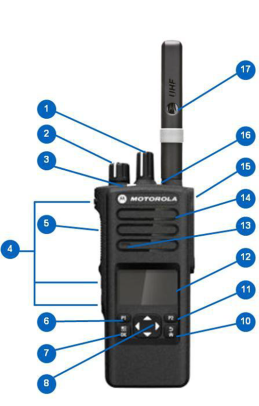 Для начальников служб 
DP4601

Бюджетный вариант -   DP 2600
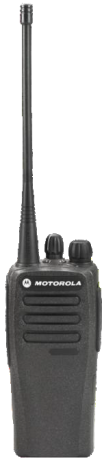 DP4601
DP 2600
Для исполнителей- DP4401

DP 3441- полная защита от попадания пыли, защита от попадания воды

Бюджетный вариант- DP2400

Крайне бюджетный вариант- DP1400
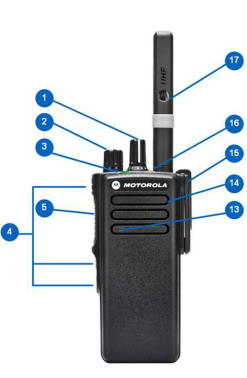 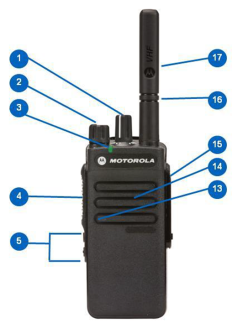 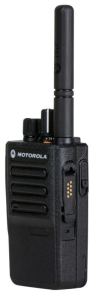 DP2400
DP 3441
DP4401
DP1400
Рекомендуемые радиостанции
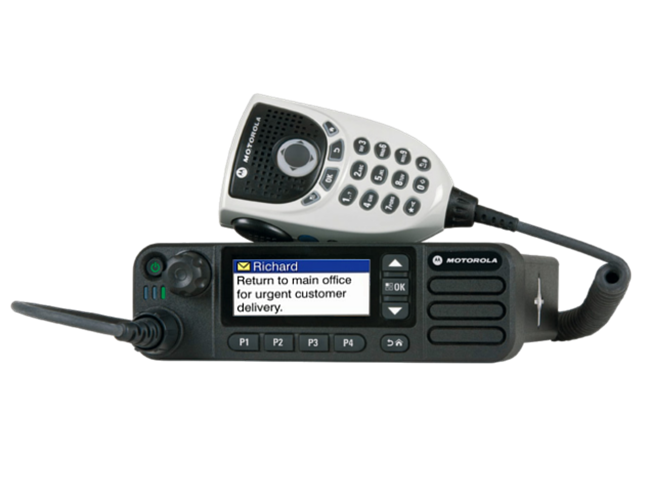 Радиостанции в спец. технику
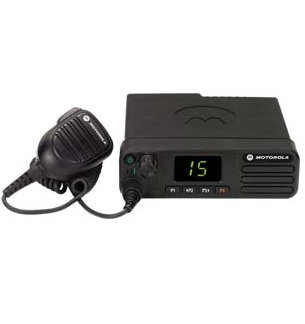 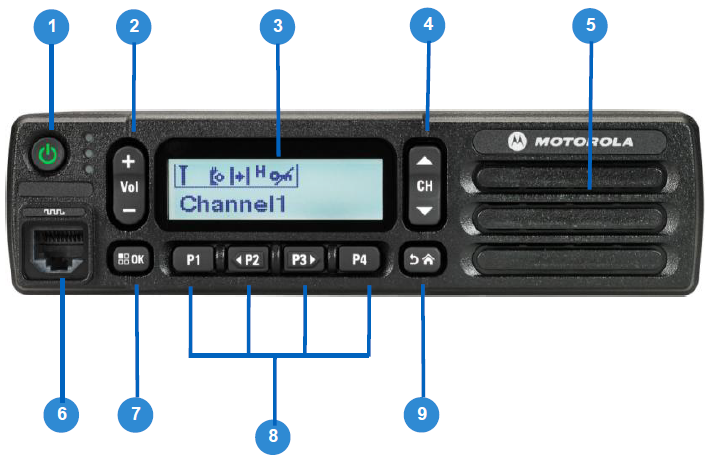 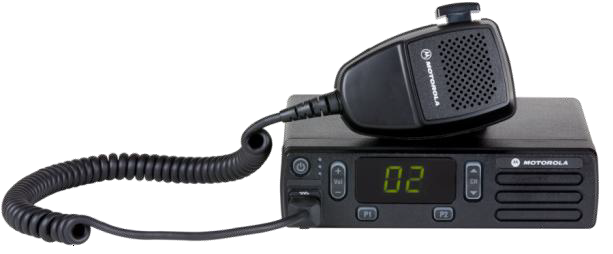 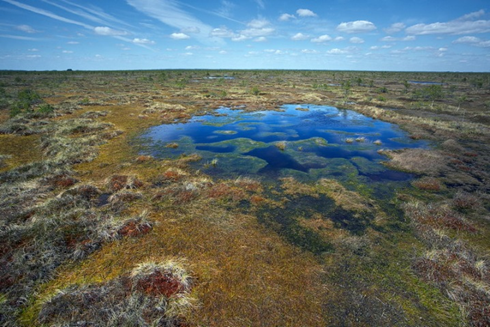 ФГБУ «Государственный природный заповедник «Полистовский»
Полистовский заповедник
Система цифровой диспетчерской радиосвязи Радиус-IP 
Система: 
2-сайтовое решение IP Site Connect 
30 абонентов
1 диспетчер

Особенности решения
 Базовая станция расположена в труднодоступной болотистой местности
 GPS-мониторинг, регистрация и запись переговоров, удаленное диспетчерское управление сетью, абонентами, защищенная система связи
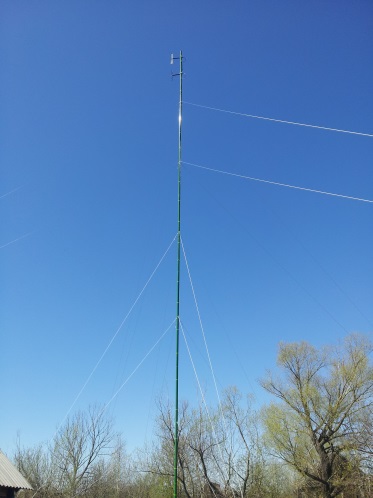 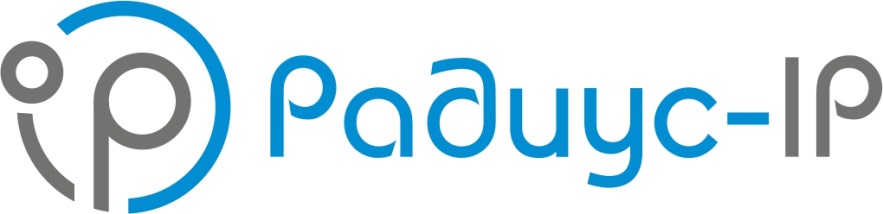 PAGE 30
Полистовский заповедник
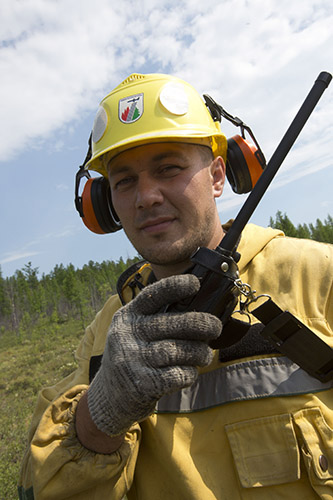 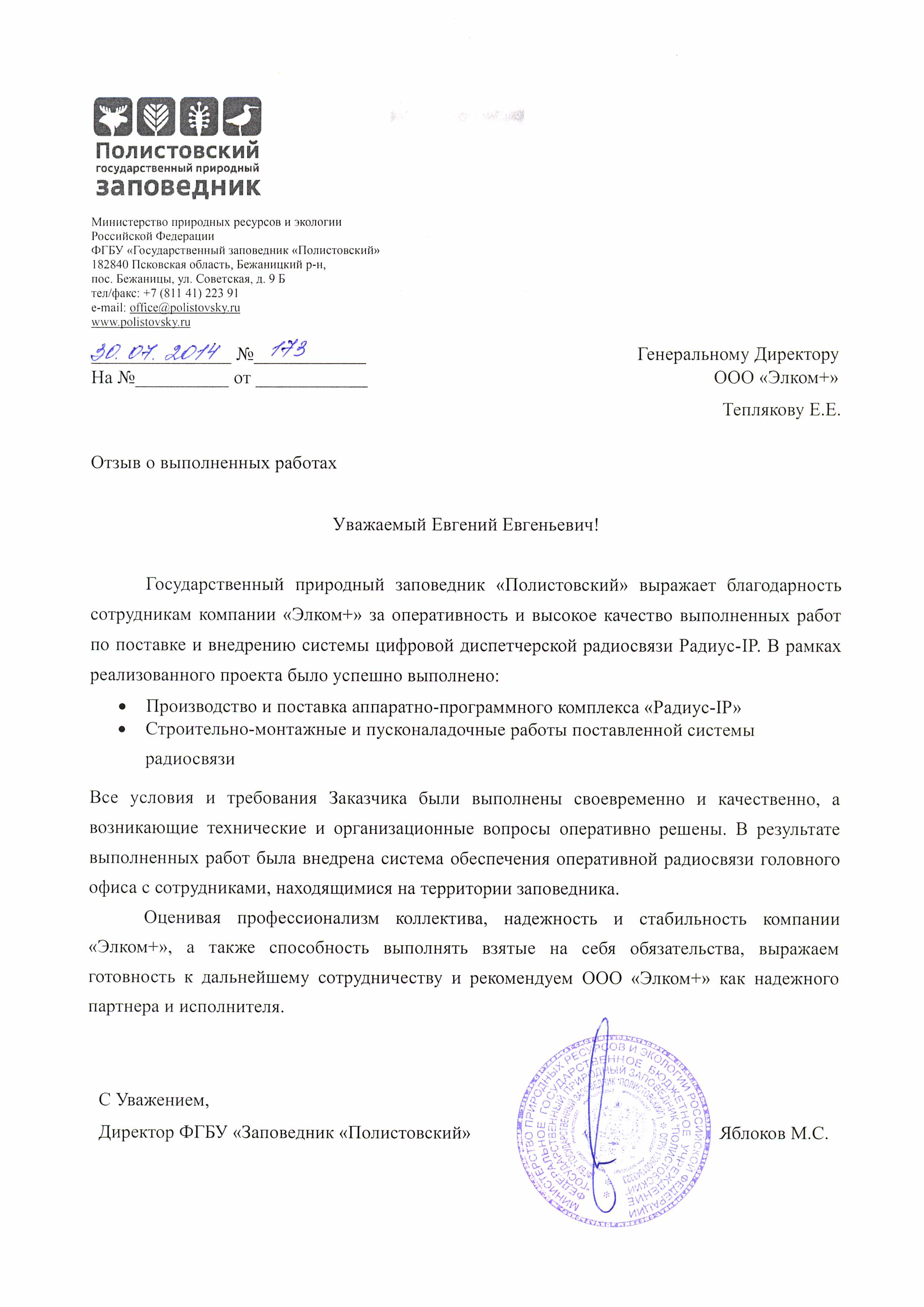 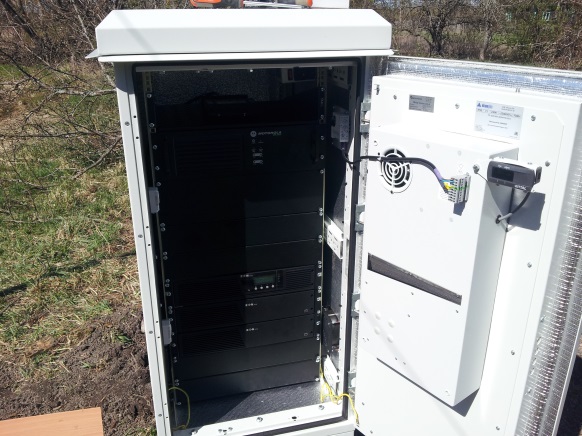 PAGE 31
Применение Радиус-IPв разных отраслях
ПРОЕКТ «ЮЖНЫЙ ПОТОК»
ПРОЕКТ ДЛЯ СУЭК. «УРГАЛУГОЛЬ»
РЕАЛИЗОВАННЫЕ проекты
Нефтегазовая отрасль
Соровскнефть  
Славнефть-Мегионнефтегаз  
Ванкорнефть  
Нобель-Ойл  
Аганнефтегазгеология, 2 м/р   
Телекомнефтепродукт(стадия реализации)
Южный поток (стадия реализации)
Сила Сибири (стадия ПИР)
Горнодобыча
Васильевский Рудник
Ургал Уголь
Нефтехимическая промышленность
Уралоргсинтез (АСВА)
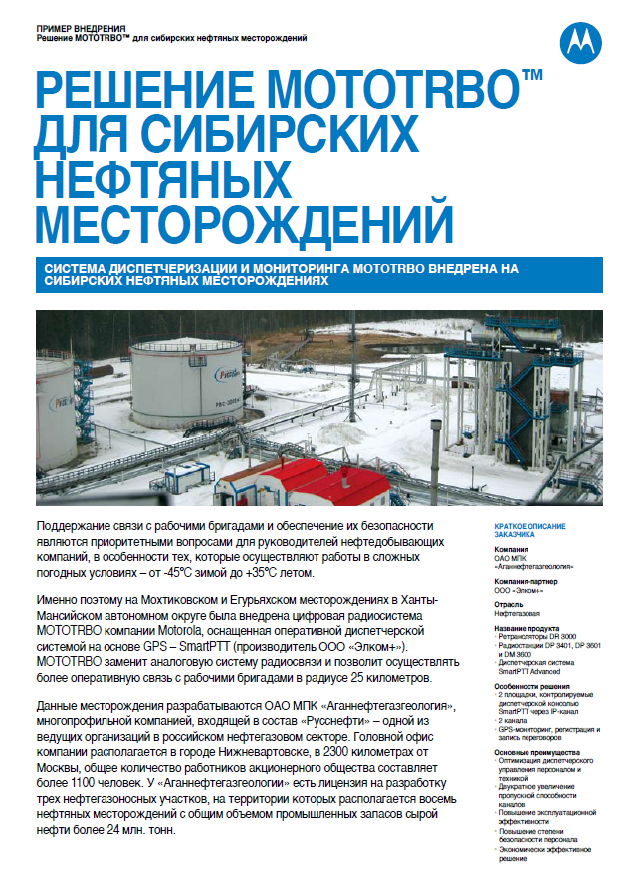 PAGE 35
РЕАЛИЗОВАННЫЕ проекты
Энергетика
МОЭСК
 Воркутинские электрические сети
 МРСК Волги- Оренбургские электрические сети (запроектировано -стадия реализации)
МРСК Урала – Артемовские электрические сети (запроектировано)
Алтайэнерго (объект Бирюзовая катунь, стадия реализации)
SUZLON Energia Eólica, Бразилия
Cersul Cooperativa de EletrificaçãoSul Catarinense, Бразилия
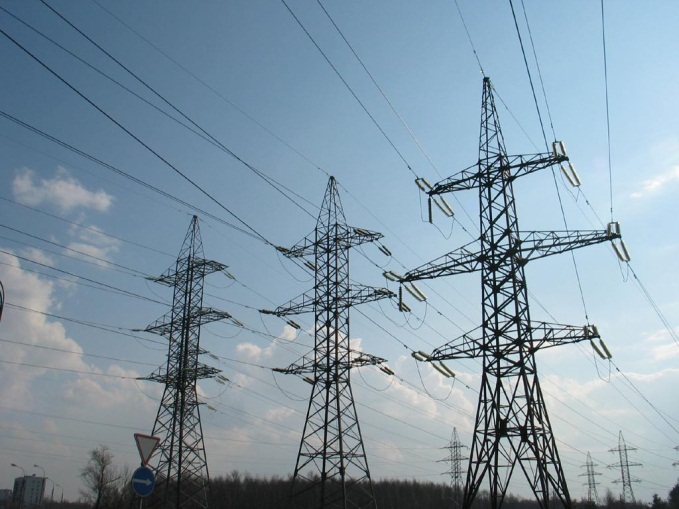 PAGE 36
РЕАЛИЗОВАННЫЕ проекты
МЧС
Специальное управление МЧСв городе Ужур, Красноярский край (Элком+, Радиус-IP)
Оперативно-дежурная служба г.Томска (Элком+)
МЧС по Ставропольскому краю (СТАВРАДИО)  
МЧС Республики Коми (НОРДКОМП)
ФСО России (САГА)
Южно-Курильская таможня (Крильон-Сервис)
Центр мониторинга и управления нарядами (Безопасный город, Красноярск, Элком+)
Центрлес, Московская область (НОРДКОМП)

Спортивные комплексы
Открытие арена (САГА)
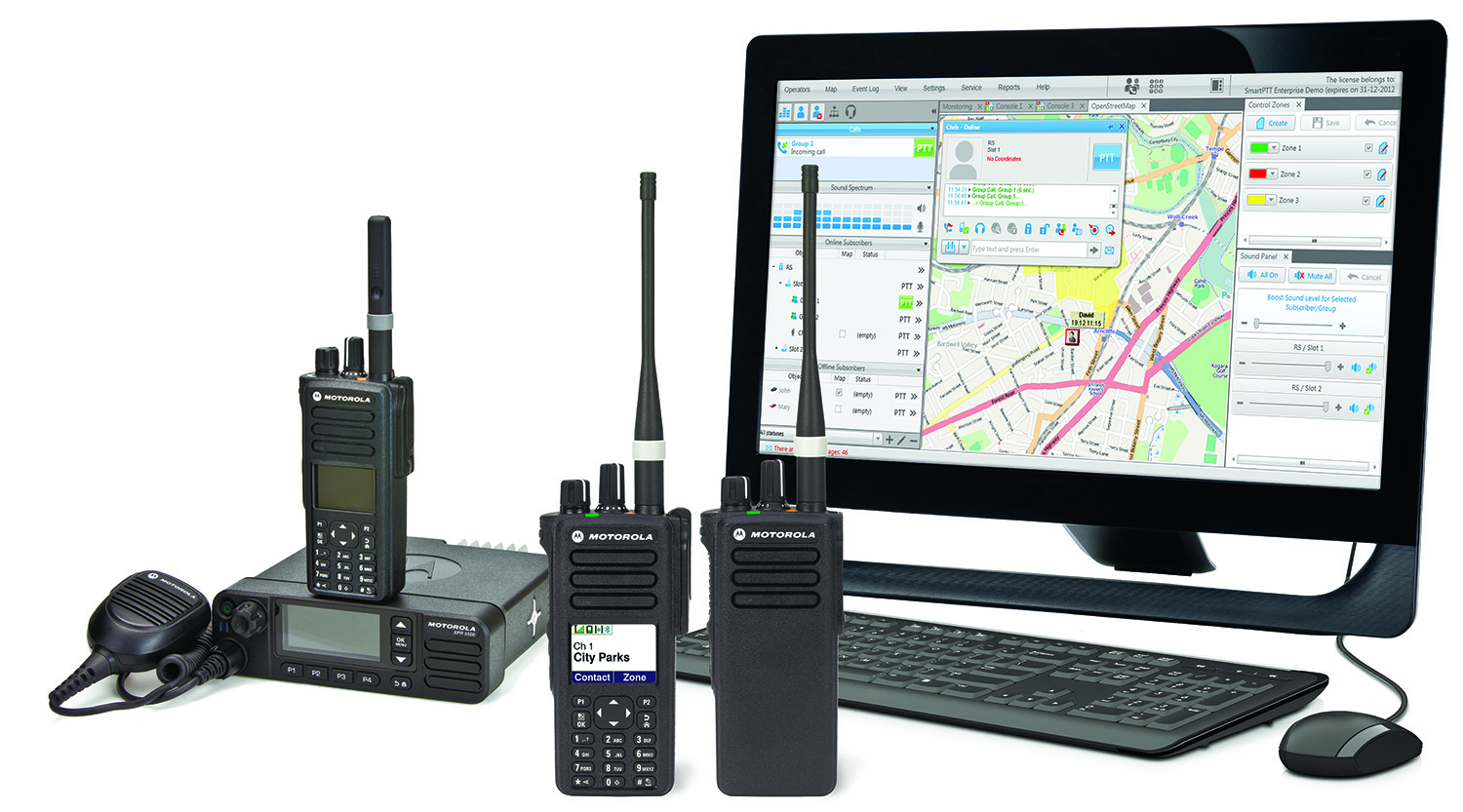 PAGE 37
Другие сегменты
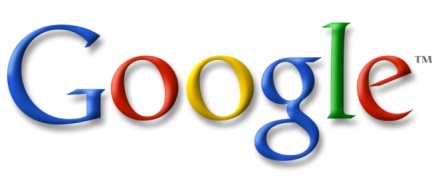 Google Inc., США
75 сайтов
30 диспетчеров
800 абонентов
eBay Inc., США
Ряд крупнейших ИТ-компаний США
Завод Procter & Gamble, Великобритания
Завод Caterpillar, Бразилия
ЦБК  Eldorado, Бразилия
Национальный ядерный центр, Казахстан
Завод синтетического каучука, Красноярск (Радиус- IP)
Полистовский заповедник
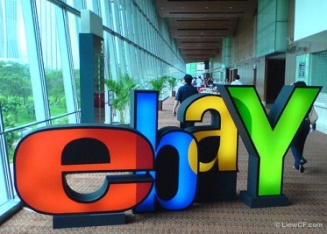 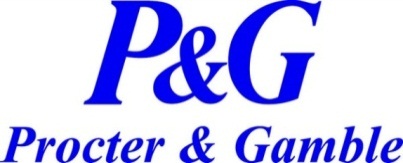 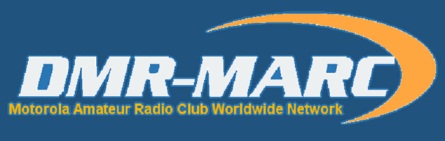 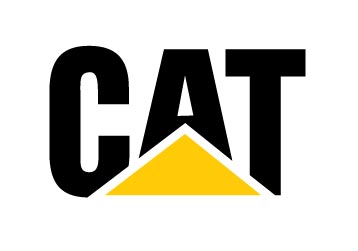 СПАСИБО ЗА ВНИМАНИЕ!
Алексей Коломак
ООО «Элком+»
г. Томск, пр. Фрунзе, 130а 
Тел./Факс: (3822) 522-511
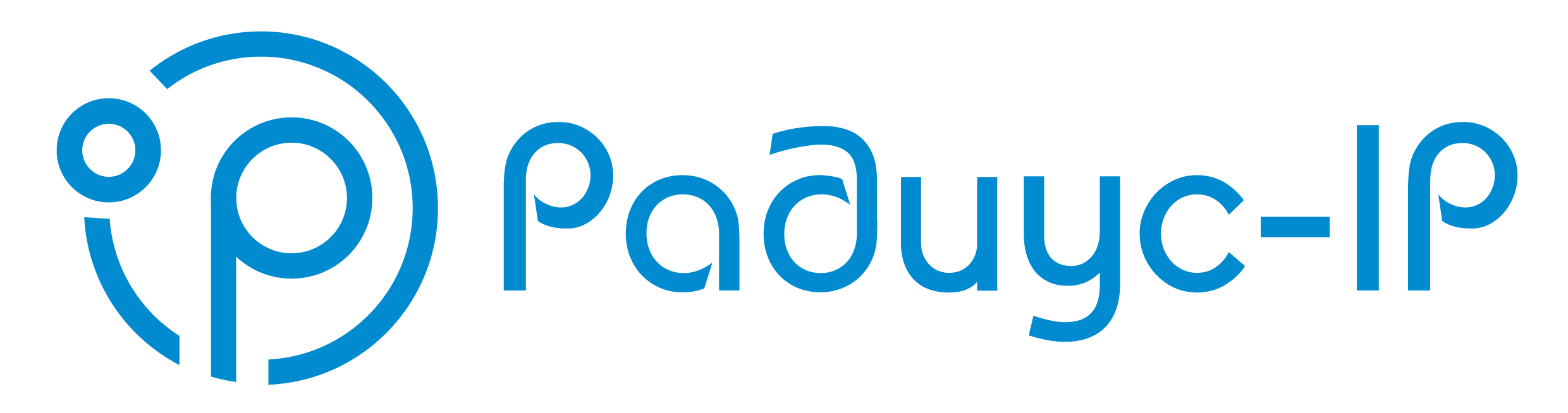 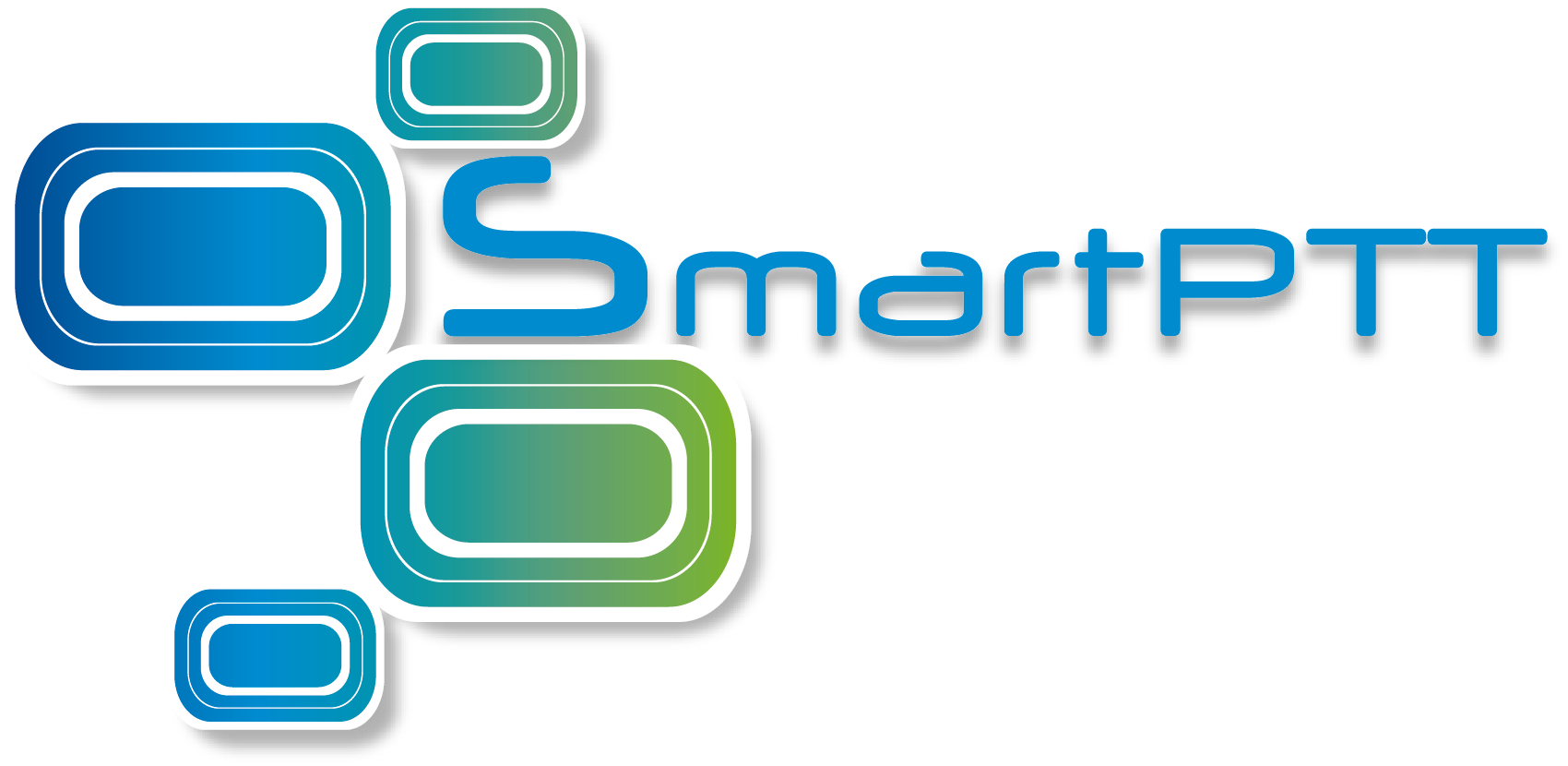 www.radius-ip.ru
www.smartptt.com 
www.elcomplus.ru
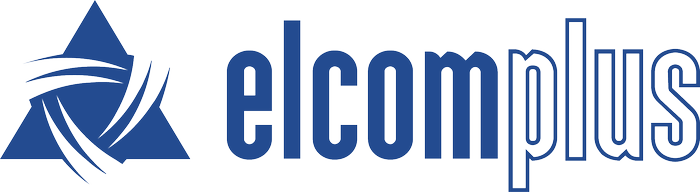 PAGE 39